Комбінаційні функціональні вузли мікропроцесорної техніки
Шифратор
Шифратор – це комбінаційний пристрій, що перетворює десяткові числа в двійкову систему счислення, причому кожному входу може бути поставлено в відповідь десяткове число, а набір вихідних логічних сигналів відповідає певному двійковому коду. Шифратор (Ш) може бути непріоритетним, якщо допускається подача лише одного активного сигналу і може бути пріоритетним, якщо допускається подача одночасно декількох активних сигналів на входи. Непріоритетний Ш здійснює перетворення десяткового номера активного входу в двійковий еквівалент цього номера.
Таблиця істинності непріоритетного шифратора "4 в 2"
Для синтезу схеми непріоритетного Ш для кожного виходу складемо таблицю Карно. Комбінація 0000 на входах не визначена. Чотири вхідних змінних дають 2^4
= 16 комбінацій з яких за визначенням задані в таблиці лише 4.  Останні 12 невизначених (заборонених) комбінацій в таблицях Карно відзначимо символом (×). Оскільки поява цих комбінацій на входах не передбачена (за визначенням), то у відповідні клітки можна підставляти будьякі значення, у тому числі такі, які дозволяють якнайповніше мінімізувати ЛФ:
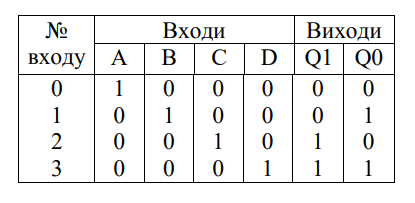 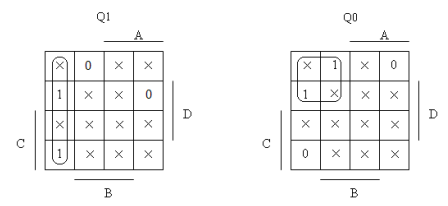 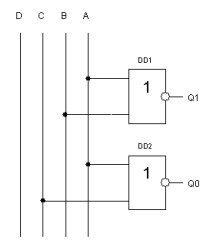 У обох випадках дві величини (×) довизначено до 1.  
З приведених таблиць знаходимо Q1 і Q0:
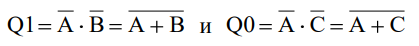 пріоритетний Шифратор
У пріоритетному Ш виробляється перетворення максимального десяткового номера активного входу в двійковий еквівалент цього номера. Для такого Ш вхідні сигнали, що знаходяться знизу від одиничної діагоналі, за визначенням не відомі ("×" може бути 0 або 1)
Таблиця істинності пріоритетного шифратора "4 в 2"
Активним рівнем на входах і виходах, є логічна 1. Схема представляє собою пріоритетний шифратор 4 × 2, тобто має 4 прямих входа і 2 прямих вихода. Вона має вхід дозволу E1, вихід перенесення Е0 і вихід G, що визначає ознаку вхідного інформаційного сигналу. Комбінація 0000 на входах не визначена. Згідно таблиці функціонування пріоритетного шифратора для виходів А1, А0, G, Е0:
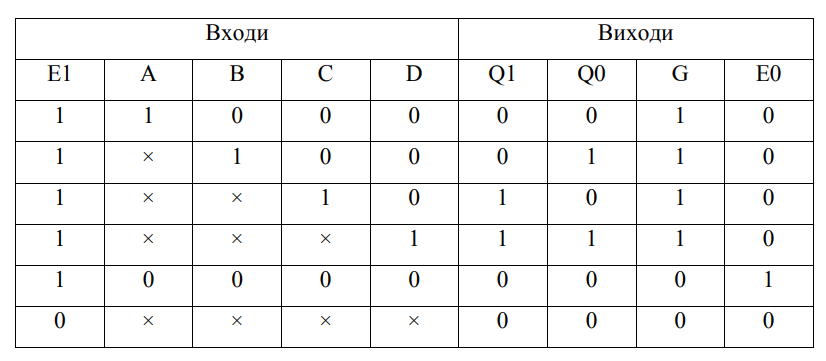 Повторним застосуванням до кожної функції Qi (i = 2, 1, 0) співвідношення алгебри логіки:
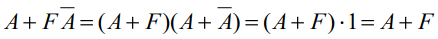 можна спростити їх і отримати вирази, які визначають внутрішню структуру пріоритетного шифратора в його основній частині:
Схема пріоритетного шифратора згідно рівнянням
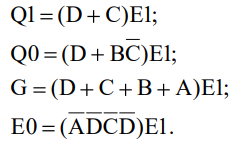 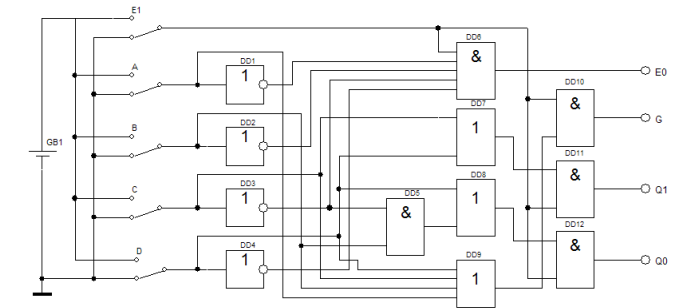 Перетворювачі кодів
Перетворювачі кодів (ПК) бувають прості і складні. 
До простих відносяться перетворювачі, які виконують стандартні операції зміни кодів чисел, наприклад, перетворень двійкового коду в одинарний або зворотну операцію. 
Складні перетворювачі коду виконують нестандартні перетворення коду і їх схеми доводиться розробляти кожен раз за допомогою алгебри логіки. По своїй структурі перетворювачі коду є дешифраторами, але вони перетворюють двійковий код в сигнали не лише на одному, але і на декількох виходах. Вважатимемо, що перетворювачі кодів мають n входів і k виходів. Співвідношення між n і k можуть бути будь-якими: n = k, n < k і n > k. При перетворенні кодів чисел з ними можуть виконуватися різні додаткові операції, наприклад, множення на вагові коефіцієнти.
Перетворювачі кодів можуть бути ваговими і неваговими. 
Вагові ПК перетворюють інформацію з однієї системи числення в іншу. 
Основне призначення невагових - перетворення інформації для її подальшого відображення.
Як приклад невагового розглянемо перетворювач двійково-десяткового
коду в код для семисегментних світлодіодних індикаторів.
Перетворювач двійково-десяткового коду в код для семисегментних світлодіодних індикаторів
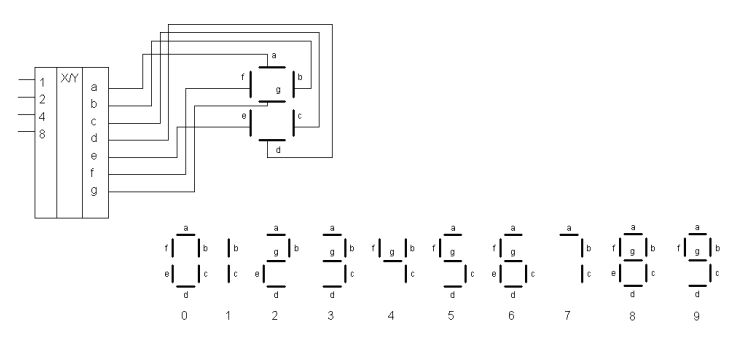 Такий перетворювач повинен мати чотири входа, оскільки для кодування десяткових цифр від 0 до 9 досить чотири двійкових, і сім виходів, поодинці на кожен сегмент
Таблиця істинності перетворювача
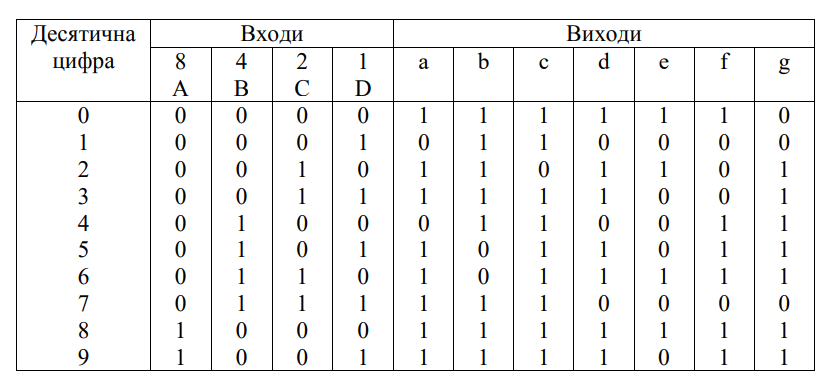 Відповідно до таблиці істинності перетворювача, наприклад в цифрі 0 повинні світитися всі сегменти за винятком сегменту g. У цифрі 1 світяться лише два сегменти b та с і так далі. Вагові коефіцієнти bi двійководесяткових розрядів рівні 2i (8,4,2,1). Нулі проставлені для тих цифр, в яких сегмент не світиться. У загальному випадку для синтезу цього ПК потрібно скласти сім рівнянь. Знайдемо одне, для сегменту а, заповнивши спочатку для нього карту Карно:
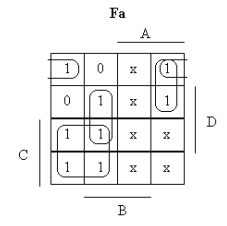 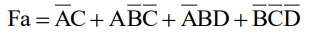 Як приклад вагового розглянемо перетворення двійкового коду в зворотній код. Необхідно побудувати таблицю функціонування
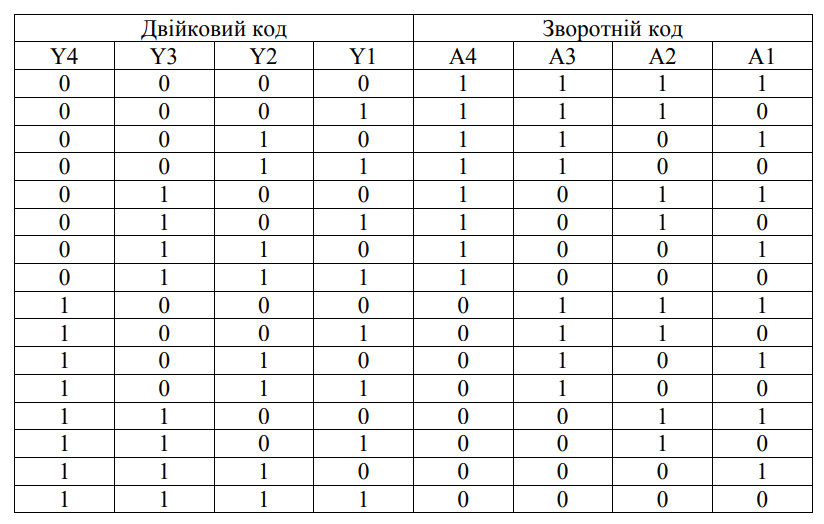 Складемо рівняння функціонування пристрою і спростимо їх за допомогою карт Карно.
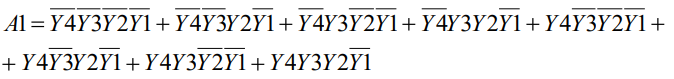 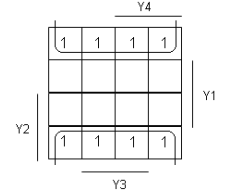 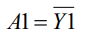 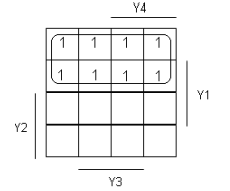 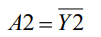 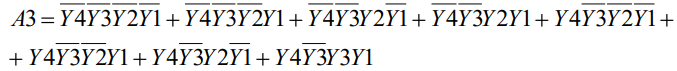 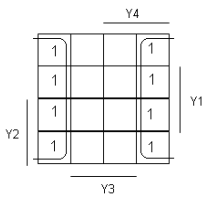 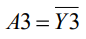 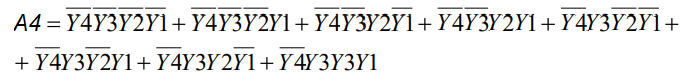 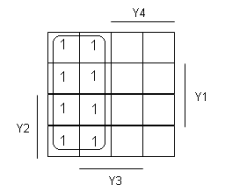 Згідно з отриманими рівняннями функціональна схема перетворювача двійкового коду в зворотний код представлена на рисунку
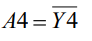 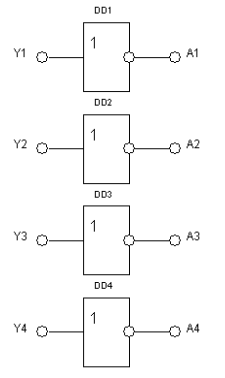 Система числення
Система числення – це спосіб запису (зображення) чисел. 
Системи числення, в яких ваговий коефіцієнт кожної цифри залежить від її положення у послідовності цифр, що зображає число, називаються  позиційними. У непозиційних системах значення кожної цифри постійне і не залежить від місця її розташування в числі. Всі системи числення, які використовуються в цифровій схемотехніці, є позиційними. При розгляді позиційних систем важливим виступає поняття базису. 
Базис системи числення – це послідовність чисел, яка задає значення (вагу) кожної цифри в залежності від місця її розміщення. 
Приклади базисів:
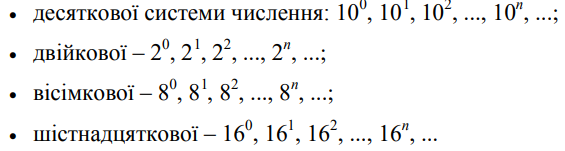 У загальному плані для позиційних систем числення базис можна записати в вигляді послідовних членів геометричної прогресії:
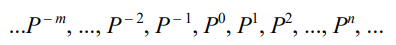 Число Р називається основою системи числення. У подальшому при розгляді систем числення основа зображатиметься у вигляді нижнього індексу в кінці числа. Сукупність різних цифр, які використовуються в позиційній системі числення для запису чисел, називається алфавітом системи. Будь-яке натуральне число А в Р-ічній системі числення записується у розгорнутій і згорнутій формах запису. 
Наприклад, число А в Р-ічній системі числення представляється в згорнутій формі так:
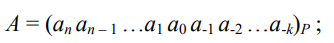 у розгорнутій:
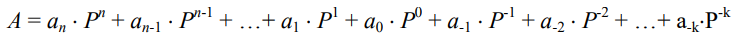 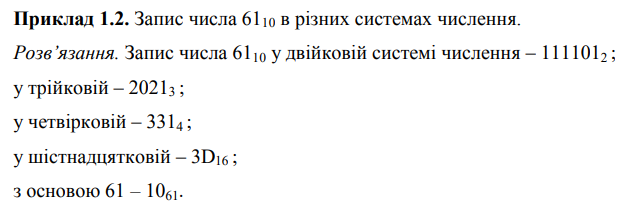 Кількість цифр в алфавіті Р-ічної системи числення дорівнює основі системи числення, починаючи з нуля. Тому алфавітом Р-ічної системи числення є натуральний ряд чисел від нуля до Р-1. В якості алфавіту систем числення прийнято використовувати: 
арабські числа, якщо основа менше 10; 
арабські числа і букви латинського алфавіту при основі до 36. Якщо основа більше 36, то загальних правил не існує.
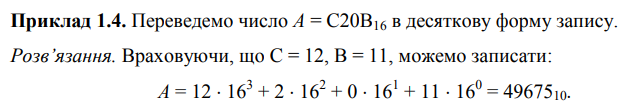 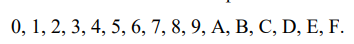 При обчисленні значення Р-ічного числа за розгорнутою формою зручно користуватися схемою Горнера, яка дозволяє отримати результат з використанням мінімального числа арифметичних операцій додавання і множення. Загальний вигляд її:
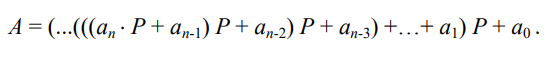 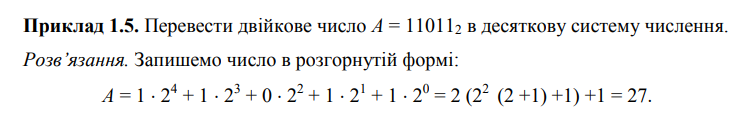 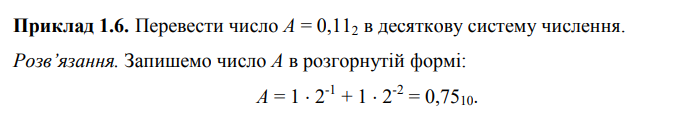 Переведення цілого числа з десяткової системи числення в Р-ічну
Для виконання подібних перетворень використовується декілька способів. Один з них полягає у наступному. Запишемо відоме число А10 , представлене в десятковій системі числення в умовній Р-ій системі числення, де коефіцієнти аn поки що невідомі:
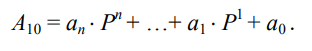 Розділивши праву і ліву частини на Р, отримаємо ціле число an * P^( n-1) +…+a1 і залишок, величина якого не перевищує значення Р – 1. Таким шляхом отримується остання цифра запису числа в Р-ічній системі числення. Виконуючи аналогічне ділення десяткового числа n разів, можемо отримати всі невідомі коефіцієнти Р-ічної системи числення.
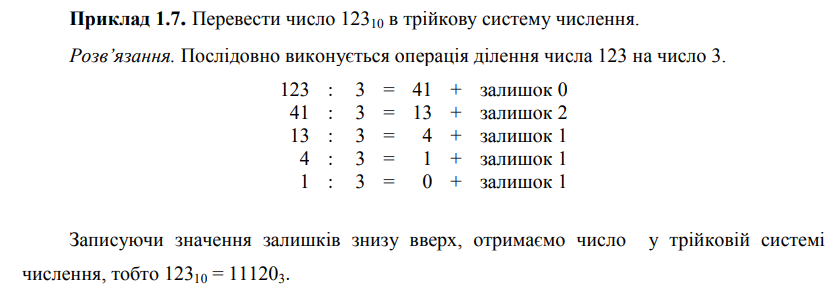 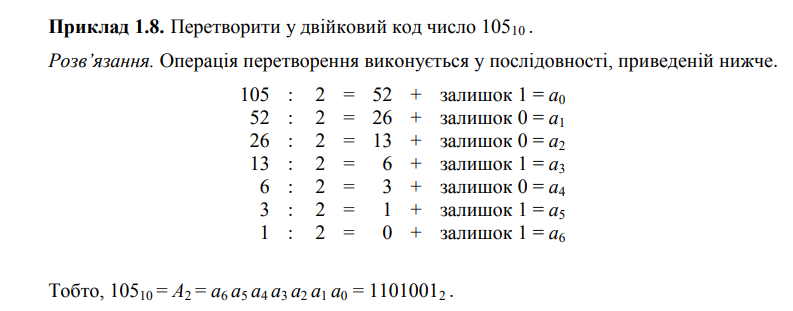 Двійкове кодування десяткових чисел не є єдиним. При роботі з двійковими числами широко використовуються й інші коди, які в різних практичних ситуаціях мають свої переваги перед двійковим. Деякі з них для позитивних чисел в інтервалі 0…15 представлені у табл.
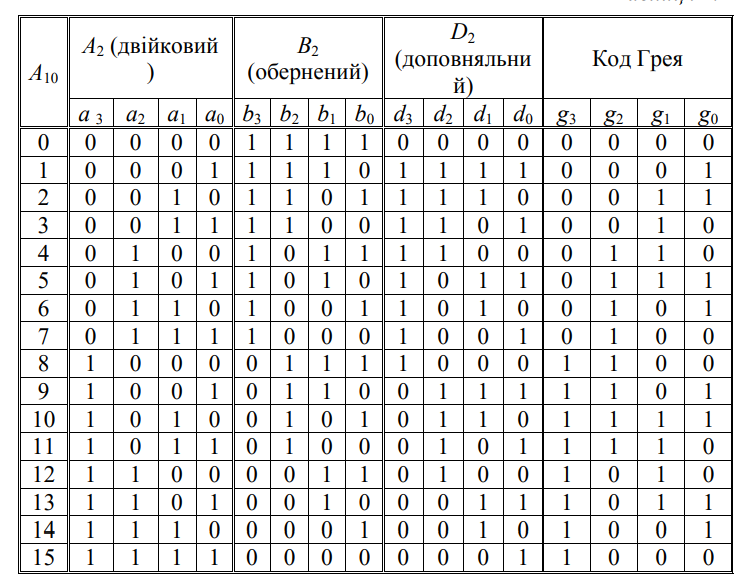 Прямий двійковий код А2 також називають кодом 8-4-2-1 у вiдповiдностi з ваговими коефiцiєнтами розрядів.
Обернений двійковий код B2 = b3 b2 b1 b0 отримується шляхом інверсії кожного розряду прямого коду
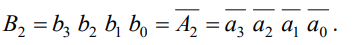 При довільній основі Р обернений код n розрядного числа N доповнює його до максимального можливого значення
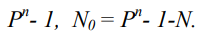 При цьому, цифра кожного розряду оберненого кода N0 доповнює відповідну цифру прямого коду N до найбільшого значення Р-1 (для десяткового коду це 9).
Обернений код використовується як самостійно в логічних структурах цифрових систем, так і при виконанні арифметичних операцій для одержання доповнюючого коду D2 . Останній застосовується при виконанні арифметичних операцій і знаходиться відповідно до формули:
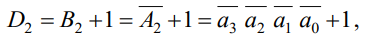 де число 1 додається шляхом двійкової арифметики.

Код Грея, який часто називається циклічним, має ту особливість, що при переході з одного числа до сусіднього проходить зміна ―0 на ―1 або навпаки тільки в одному розряді. Як видно з таблиці, код, представлений двома, трьома або чотирма розрядами, завжди створює циклічну послідовність, тобто адекватну можливість переходу від самого старшого кодового значення числа до самого молодшого. Ця особливість дозволяє використовувати його при кодуванні кутових переміщень у перетворювачах кута повороту у цифровий код. Код Грея знаходить також широке використання у різних перетворювачах ―аналог - код, де його властивість дає можливість звести похибки неоднозначності при зчитуванні iнформацiї до одиниці молодшого розряду.
Для одержання коду Грея в літературі описані декілька різних прийомів. Один з них дозволяє будувати код Грея безпосередньо з двійкового, використовуючи наступне правило: і-й біт коду Грея встановлюється в нуль, якщо і-й та (і + 1)-й біти відповідного двійкового коду однакові; у протилежному випадку біт і = 1. У тому випадку, коли (і + 1)-й біт виходить за рамки розрядності двійкового коду, його значення приймається рівним нулю.